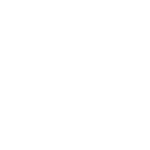 OASIS Student Portal
Session 2011 
14 November 2016
presenter
Yvonne Yong
Senior IS Analyst
Singapore Management University
yvonneyong@smu.edu.sg
Application Support for Student Information Systems
Over 11 years of experience with PeopleSoft
9 years of experience with Campus Solutions
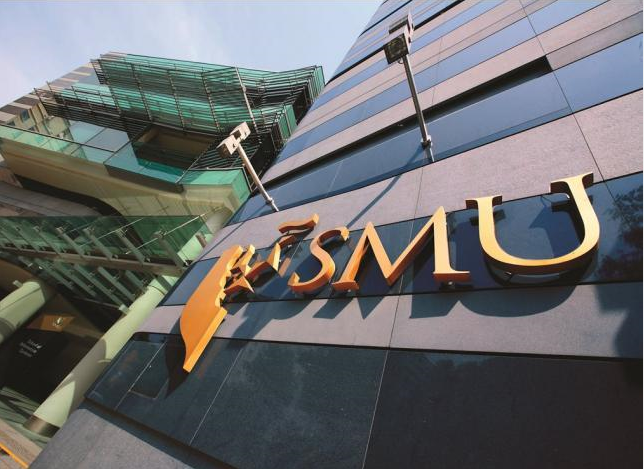 Singapore Management University
Singapore Management University (SMU)
A premier university in Asia, the Singapore Management University (SMU) is internationally recognised for its world-class research and distinguished teaching. 

Established in 2000, SMU’s mission is to generate leading-edge research with global impact and produce broad-based, creative and entrepreneurial leaders for the knowledge-based economy.

Home to around 9,000 undergraduate, postgraduate, executive and professional, full- and part-time students.

SMU has six schools: School of Accountancy, Lee Kong Chian School of Business, School of Economics, School of Information Systems, School of Law, and School of Social Sciences.
SMU & ORACLE
SMU & Oracle
Overview
3
1
INTEGRATION
User Roles
Single Sign-on
Web Parts
BACKGROUND
History
Objective & Scope
4
2
GO LIVE
Beta Launch
Feedback
Usage
USER EXPERIENCE
Information Architecture
UX Study
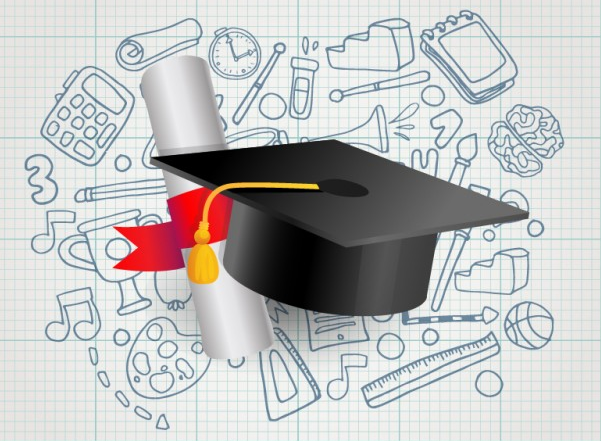 BACKGROUND
A brief history on the Student Portal and project objective
History
OASIS – Online Access to Student Information System
 Launched in 2005, was dated and lacked modern aesthetics and features.
 Facilitates the discovery and access of information resources by students to support their academic experience at SMU. 
With the dramatic increase in the academic programmes, and the student population having advanced expectations of a modern portal, this results in an unsatisfactory experience for both student end users as well as administrators.
Old OASIS Student Portal
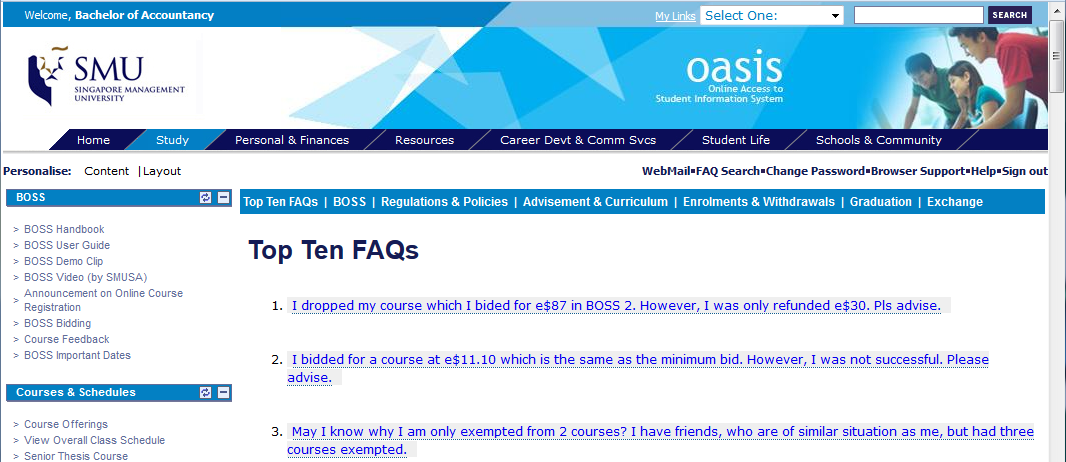 Perception on Old Portal
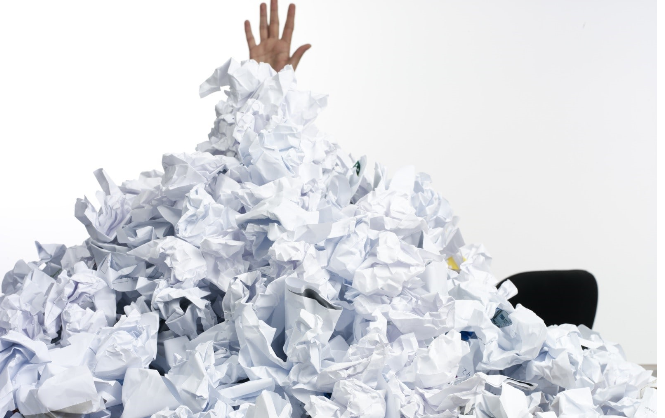 - Cluttered
- Information Overload
- Too many links
- Static Content
Objective & Scope
To give the student portal (OASIS) a new look and feel
To incorporate modern portal features
To improve the ease of finding information
To present the up-to-date and context-sensitive information to students
To provide a more seamless content management process for administrators
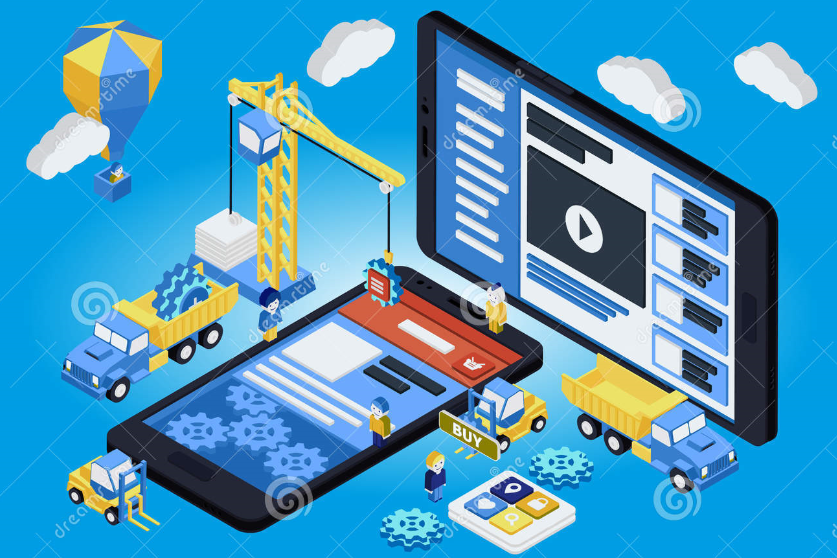 User Experience
Actively involve content administrators and students in the design of the new student portal
Designing Information Architecture
Reviewed survey results conducted by SMU Student Association on IT services
Deconstructed and documented all content from old portal
“Card Sorting” exercise on main content areas to design new Information Architecture
Converted all HTML and PDF content into portal pages that can be maintained by content owners
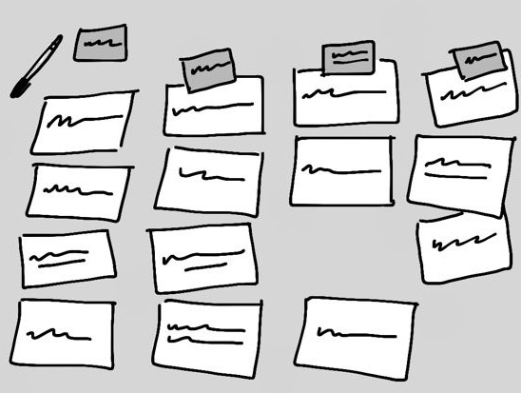 New Features
Interactive menu
  Top Apps
  Supporting Functions & Related Links
  Search
  FAQ Hub
  Widgets with personalized academic details
  Calendar
Interactive Menu
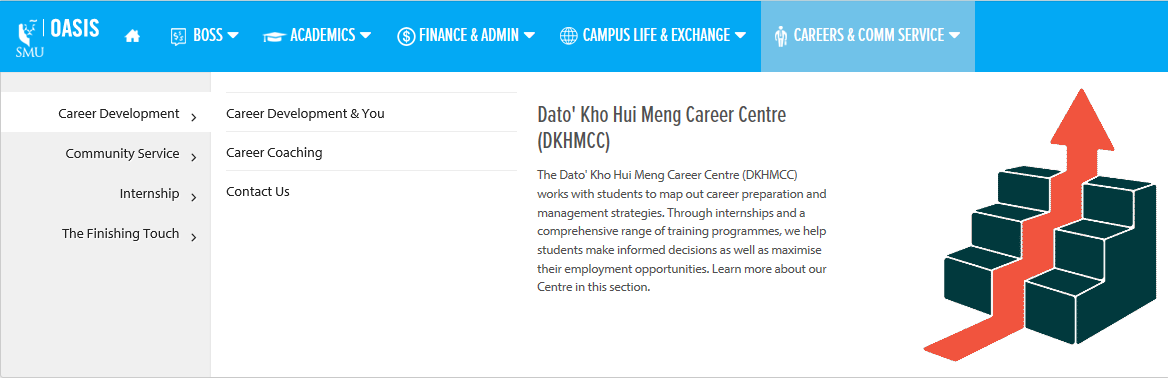 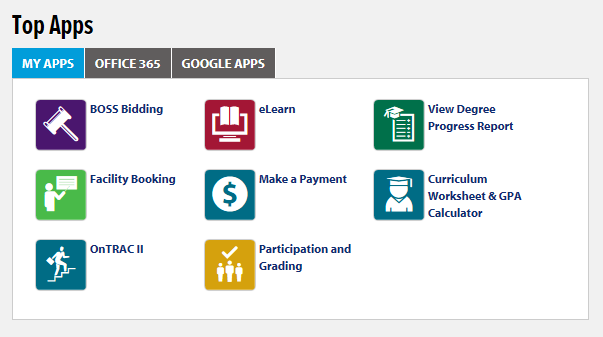 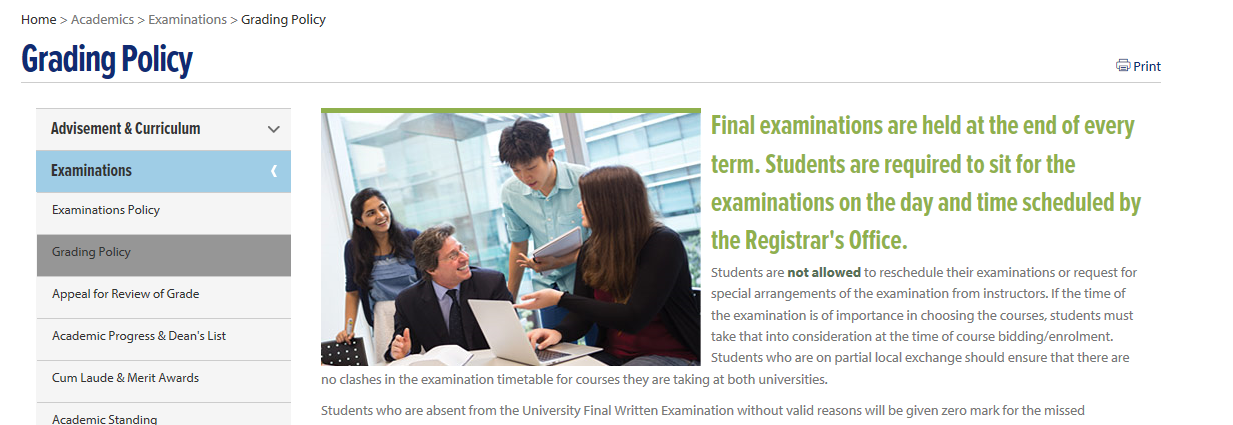 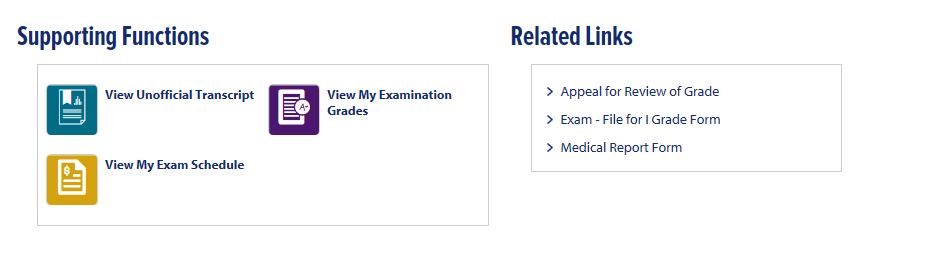 Search
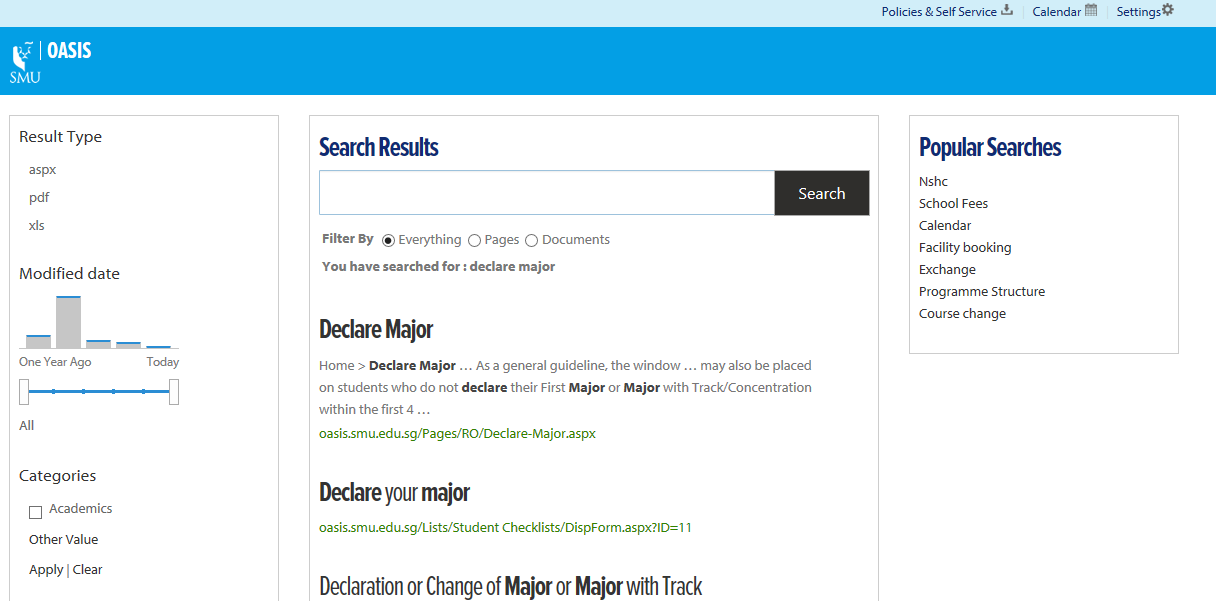 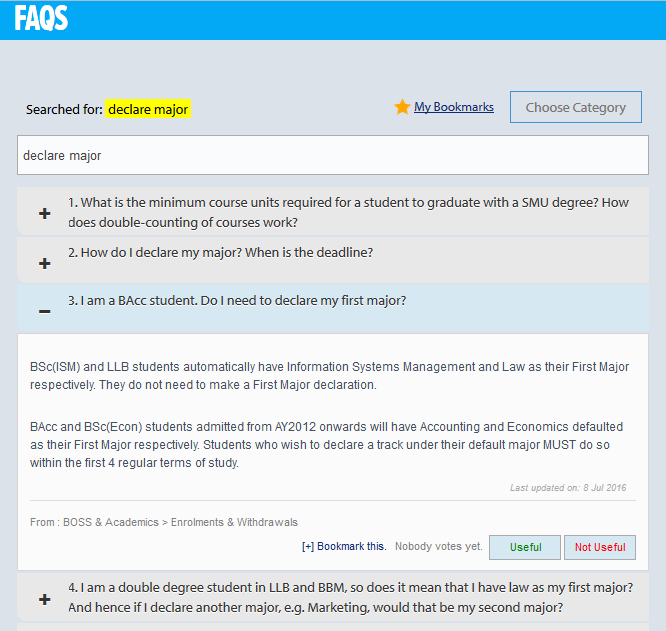 Calendar
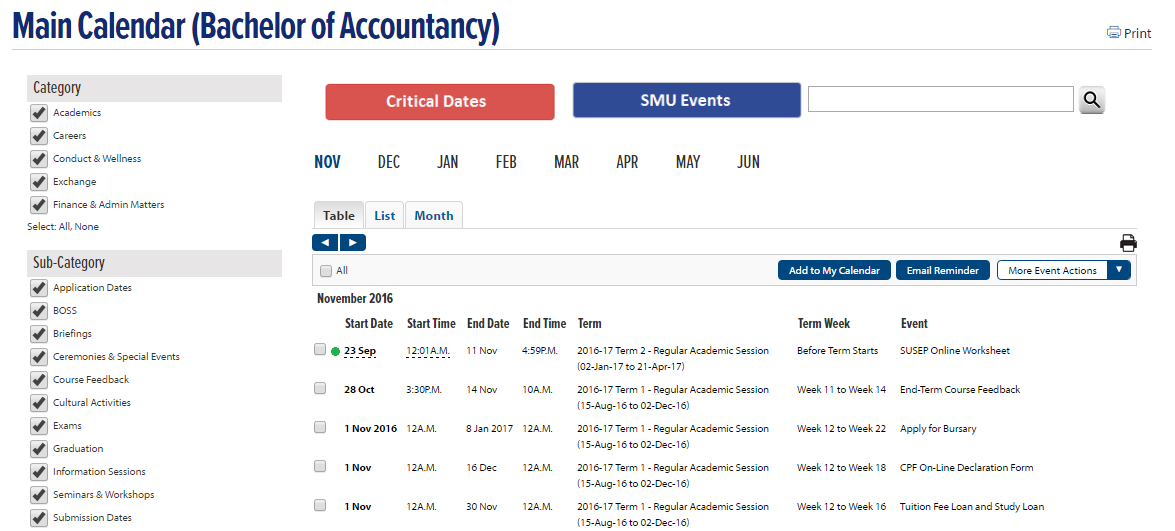 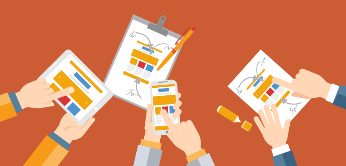 Prototyping
Created portal prototype with desired features
 Devised initial framework for organizing information
 Engaged key content owners eg. Finance, Career Services, Student Life, Global Exchange, with suggested framework and communicated new features
 Content owners to review the content to see if it is still relevant and up to date, and provide material to fill in the new portal framework
 Conducted workshops with students to rate the importance of the new features
UX Study
12 students were given 16 tasks to complete in the portal prototype
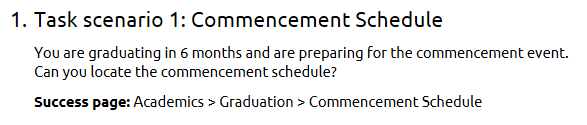 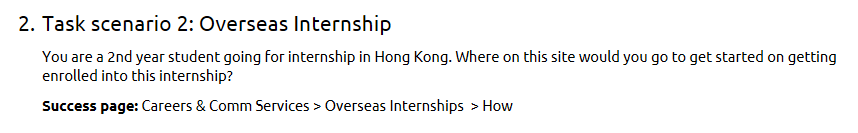 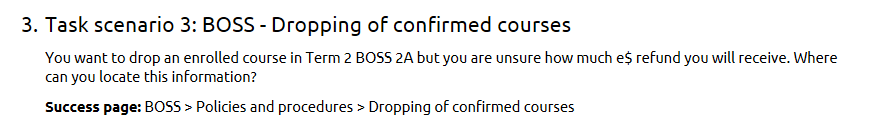 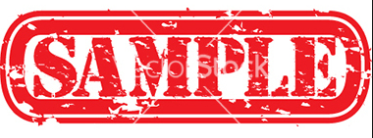 Usability Test Video
Results Analysis
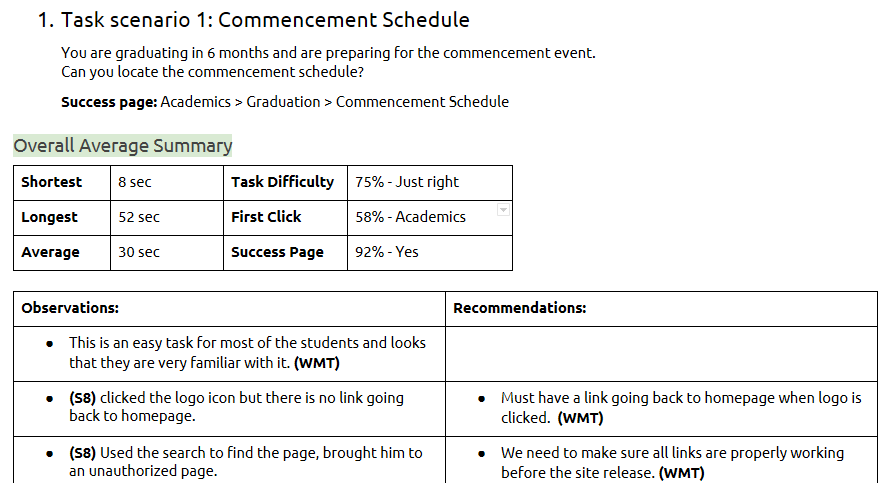 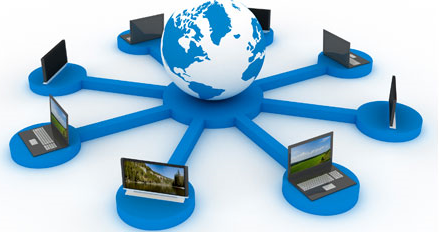 Integration to PeopleSoft Campus Solutions
File transfer
Authentication token
Web services
User Roles
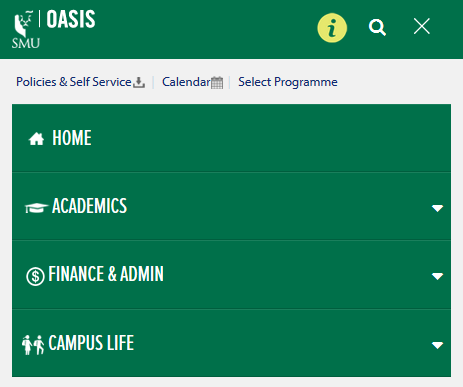 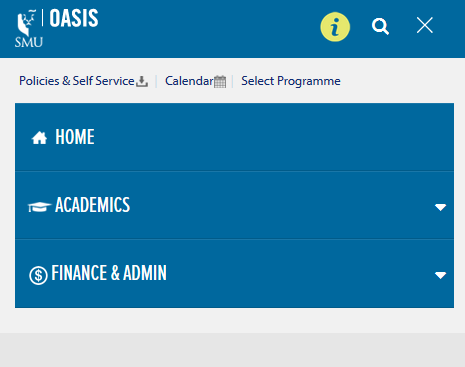 Students’ academic attributes determine the student’s portal layout such as:
- Colour scheme
- Menu headers
Students also only see their relevant:
- Academic/School announcements
- Checklists
- Access to e-services
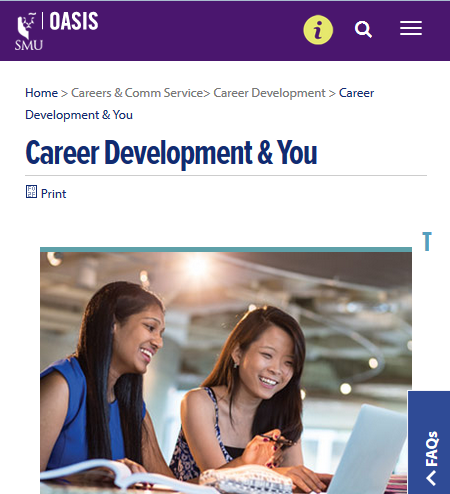 User Roles
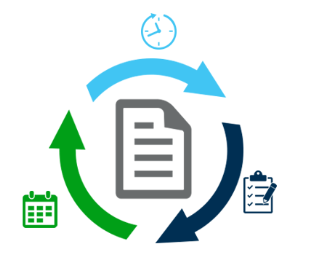 Requirement:
The portal profile should be determined by student information residing in the Integrated Student Information System (ISIS), such as:
Academic programme
Academic Level
Programme status
Solution:
The student data is generated in ISIS to a data file by a regularly scheduled process.
The file is transferred and data loaded to the portal’s database which is translated to the portal’s user permissions.
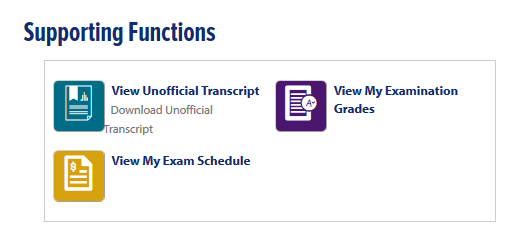 Single Sign-on
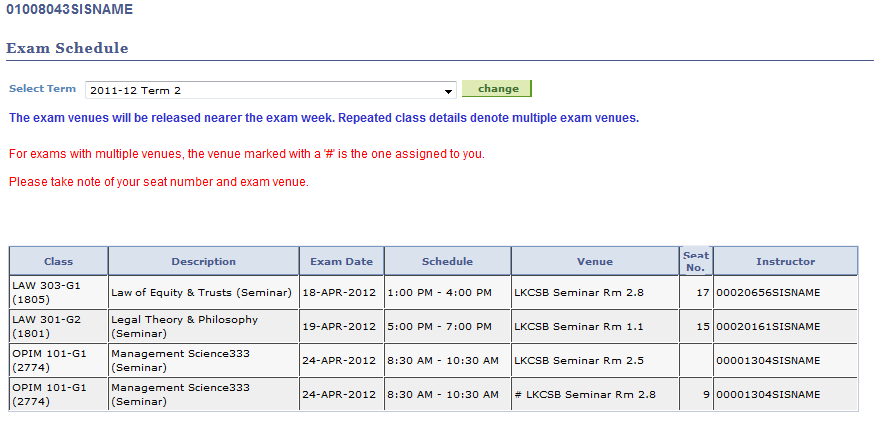 Single Sign-on
Solution:
InFlight Shared Secret SSO
Single Sign-On from SharePoint into PeopleSoft using Shared Secret cryptography
Requirement:
Users access OASIS portal Single Sign-On through Active Directory Federated Service (ADFS).

Students cannot access e-services pages directly from ISIS.
They must go through the OASIS portal.
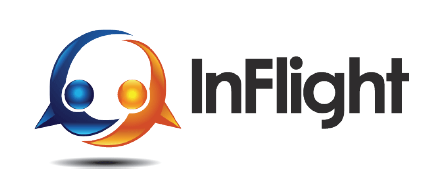 Web Parts
Personalised and Summarized
Information at glance
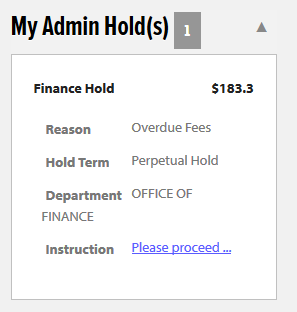 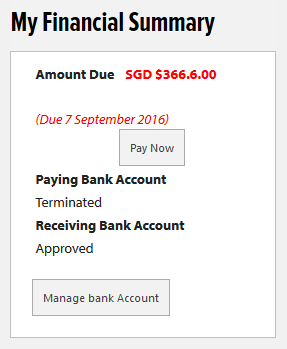 Web Parts
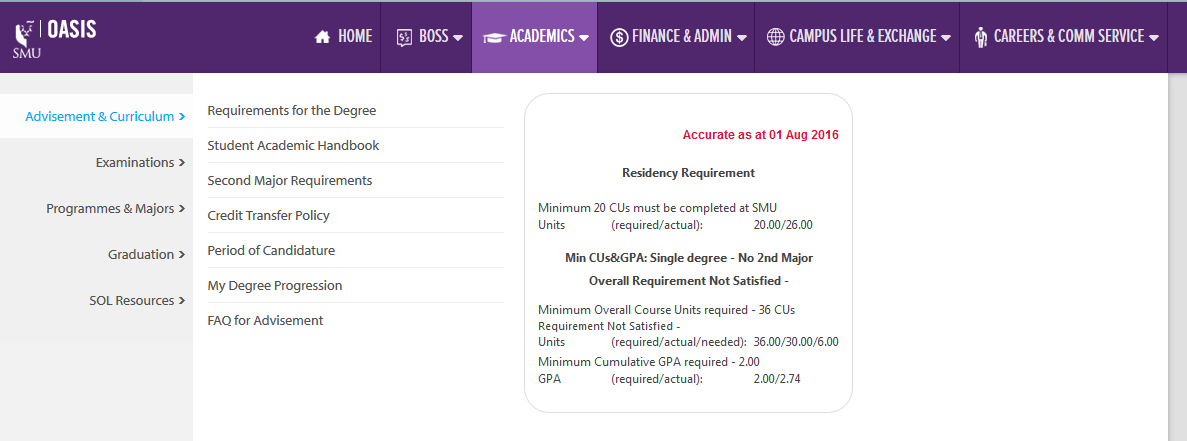 Web Parts
Requirement:
Important student summary data from ISIS to be displayed through widgets, to reduce the number of clicks required to get information
Solution:
Data from the Integrated Student Information System database retrieved through .Net web services, and consumed by the SharePoint app
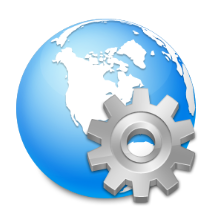 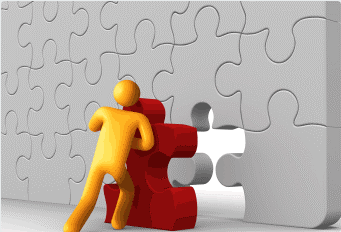 Go-Live
Beta Launch
Feedback
Usage Analytics
BETA LAUNCH
A Beta Launch was planned to give users a period to experience the new OASIS while the old portal was still up and running.
This was to gather feedback from students where key improvements could be incorporated before the actual Go-Live.
Vivace 2016
Secured a booth at SMU’s annual CCA fair
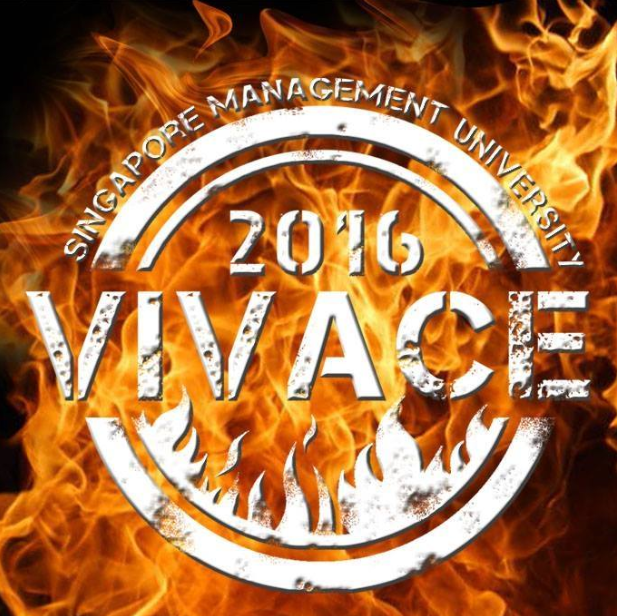 Give students a sneak preview of the new OASIS where they could:
- Win a T-Shirt and OASIS stickers!
- Take photos with our interesting props!
Easter Egg Hunt
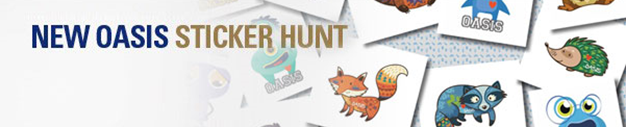 “Easter eggs” were placed within the OASIS site for a period of time. 
Contest was marketed on Facebook and submissions were accepted on Facebook page.
Social Media
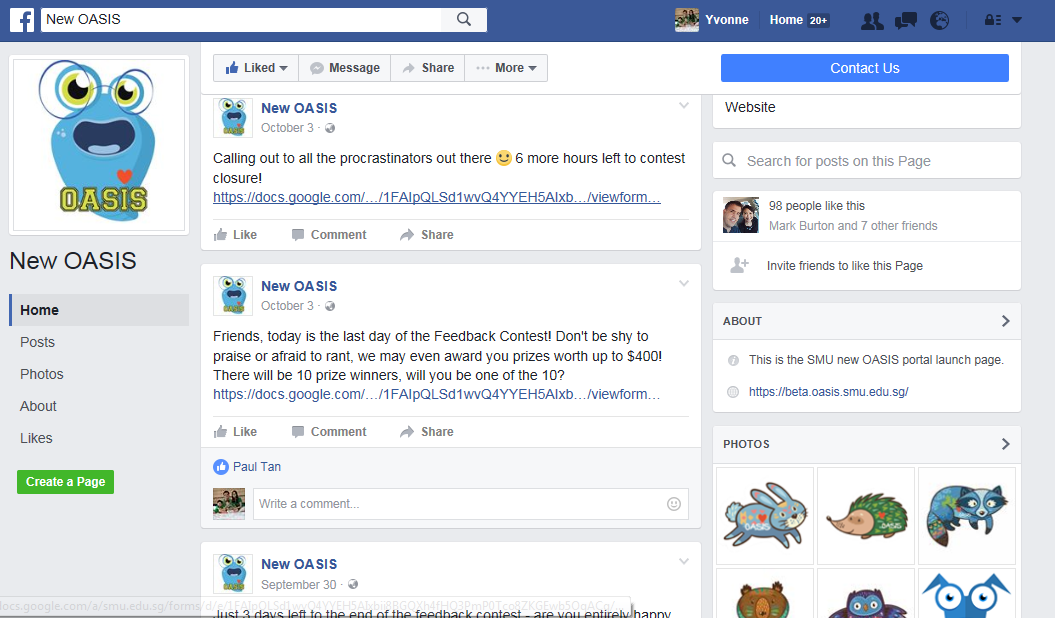 Demo
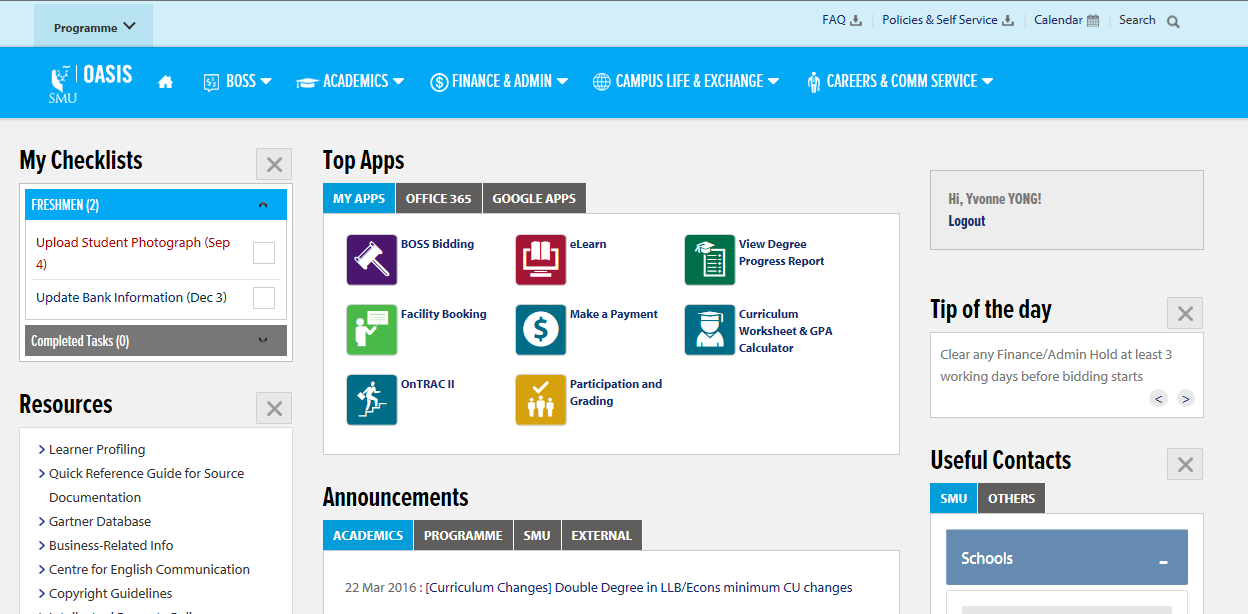 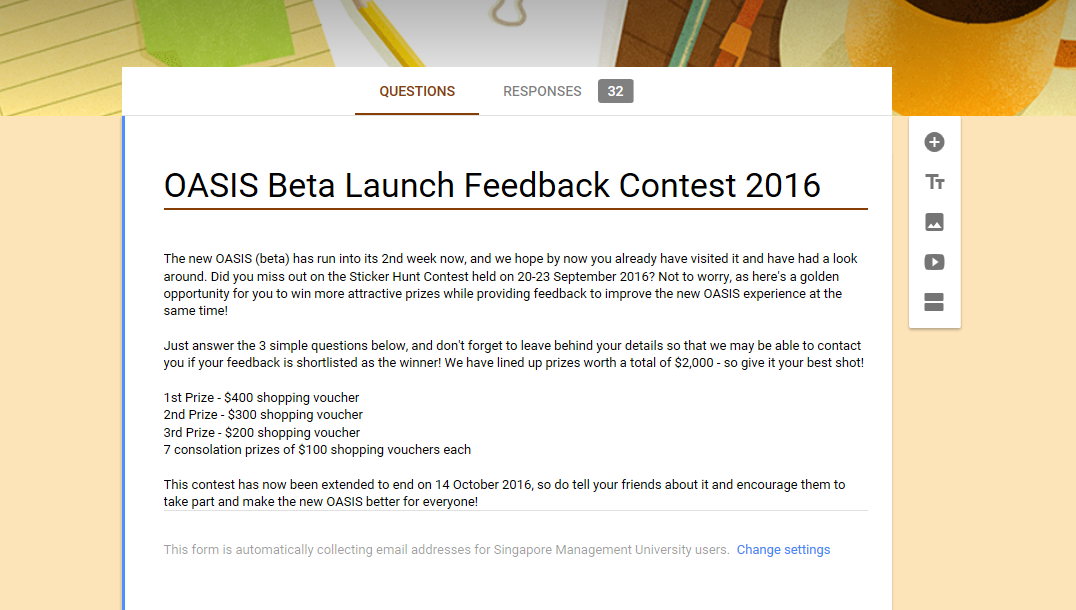 Compliments
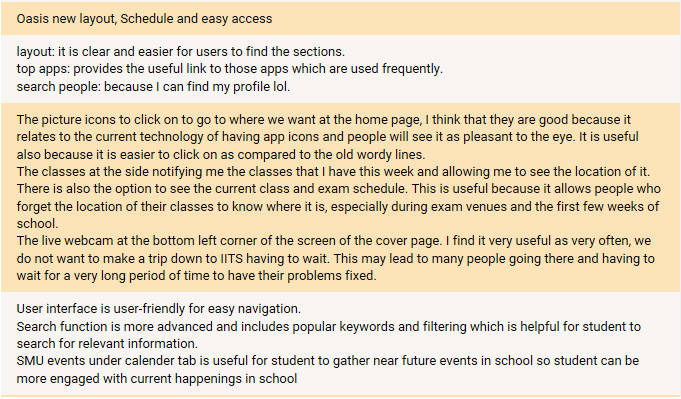 Areas for improvement
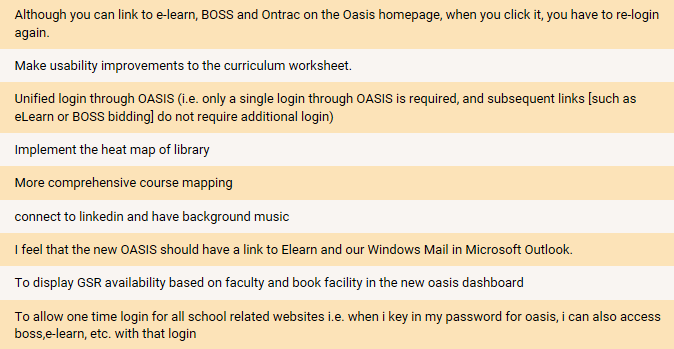 Usage Analysis
With Google Analytics
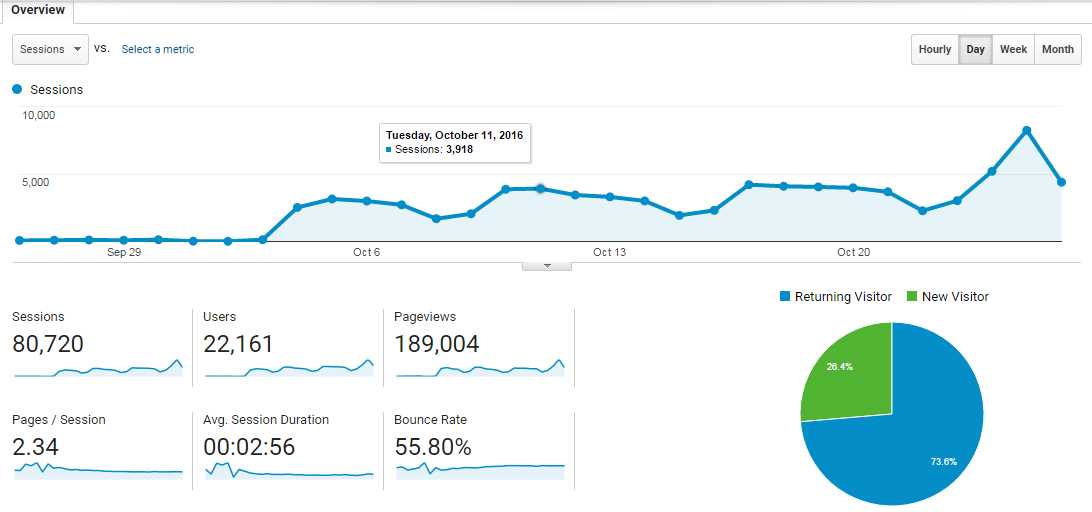 What We Learnt
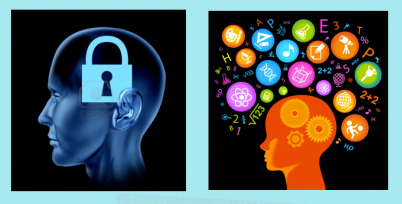 Importance of student engagement

Observed different mindsets and behaviours
Q&A
presenter
Yvonne Yong
Senior IS Analyst
Singapore Management University
yvonneyong@smu.edu.sg
all Alliance presentations will be available for download from the Conference Site
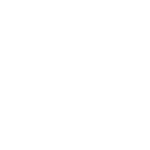 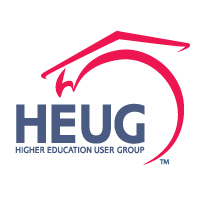 THANK YOU!